Presentation slideRCSI - Drawing Arteries and veins of kidney and adrenal gland
drawing: Royal College of Surgeons of Ireland
labels: O. Paul Gobée, MD, dept. Anatomy& Embryology, LUMC
license:  Creative Commons Attribution NonCommercial ShareAlike
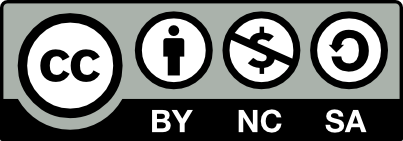 v. phrenica inferior sinistra
left inferior phrenic vein
a. phrenica inferior
inferior phrenic artery
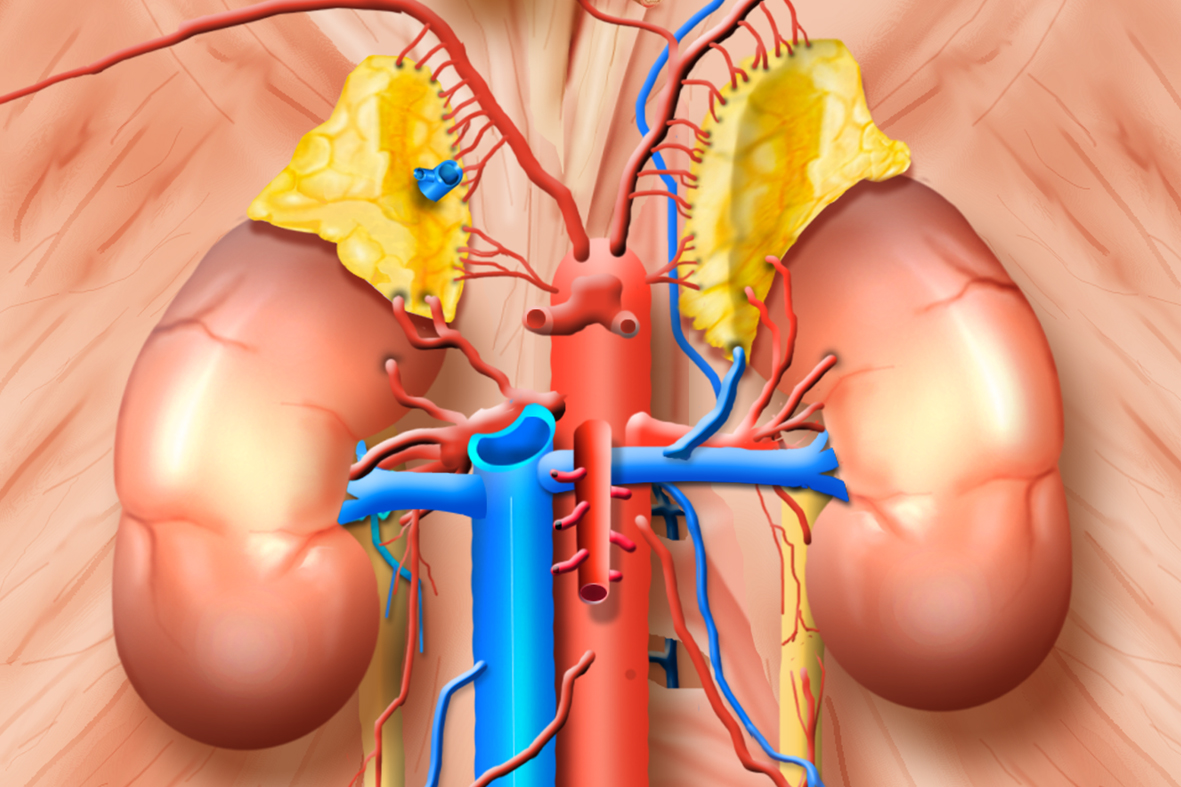 aa. suprarenales superiores
superior suprarenal arteries
v. suprarenalis dextra
right suprarenal vein
a. suprarenalis media
middle suprarenal artery
a. suprarenalis inferior
inferior suprarenal artery
a. renalis dextra
right renal artery
v. suprarenalis sinistra
left suprarenal vein
v. renalis dextra
right renal vein
a. renalis sinistra
left renal artery
v. renalis sinistra
left renal vein
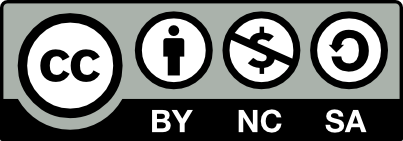 VCI
aorta
a./v. gonadalis sinistra
left gonadal artery/vein
a./v. gonadalis dextra
right gonadal artery/vein
Erratum
24 April 2024 corrected left inferior phrenic artery to left inferior phrenic vein